Navigating Minimum Qualifications, Equivalency, and Assigning Courses to Disciplines
John Freitas, ASCCC Treasurer
John Stanskas, ASCCC Vice President

Fall 2016 Plenary Session
Costa Mesa
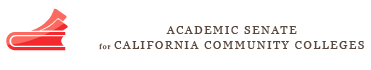 Today, we will…
Provide an overview of what the disciplines list is and how it’s revised.
Review minimum qualifications requirement.
Discuss equivalency principles and criteria
Provide an overview of assigning courses to disciplines.
Discuss the basics of apprenticeship and faculty internship
Some Questions
Why do we have faculty minimum qualifications (MQs) and equivalency?

Are MQs or equivalency used as the sole basis for faculty hiring, or are they a component of the faculty hiring process?
Some Context
The Strong Workforce Task Force recommendations include addressing barriers to hiring CTE faculty, in particular industry experts.

There is legislative pressure to “fix” issues with faculty MQs and local equivalency processes that are perceived to be barriers to hiring industry experts to teach CTE classes who may not meet current MQs.
Minimum Qualifications
Degrees and credits from accredited institutions (Title 5 §53406). 

Basic MQs for instructional faculty, counselors, and librarians are defined in Title 5 §53410, with discipline-specific credentials defined in the Disciplines List.

Specific MQs for health service professionals, noncredit, DSPS, learning assistance, EOPS, work experience, and apprenticeship defined in other Title 5 sections.

An occupational license or certificate may required in certain instances (Title 5 §53417). 

A district may hire a person who possesses qualifications equivalent to those listed on the disciplines list (Ed Code §87359/Title 5 §53430).
Minimum Qualifications “Hierarchy”
“Basic MQs” for credit instructors, counselors, and librarians are the minimum degree and experience requirements specified in Title 5 §53410.  

Discipline-specific MQs in the Disciplines List
Define the fields of study or professional experience to required to fit within a discipline.
Must conform to the degree and experience requirements of §53410.
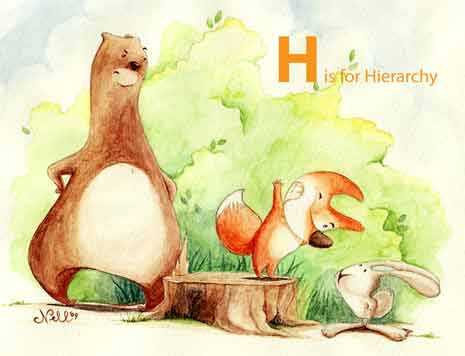 Minimum Qualifications “Hierarchy”
Basic MQ
Master’s degree 
Bachelor’s degree plus two years professional experience, etc.
Discipline-Specific MQ
Humanities - Master’s in Humanities
Biotechnology - Bachelor’s in biological sciences, chemistry, biochemistry or engineering, plus two years of professional experience
“Specialized” Minimum Qualifications
Established in Title 5 regulations separately from the Disciplines List

Specialized MQs defined in other sections of Title 5 for the following faculty:
Health services professionals
Noncredit instructors 
DSPS
Learning assistance/learning skills/tutoring 
EOPS
Apprenticeship instructors
Faculty interns
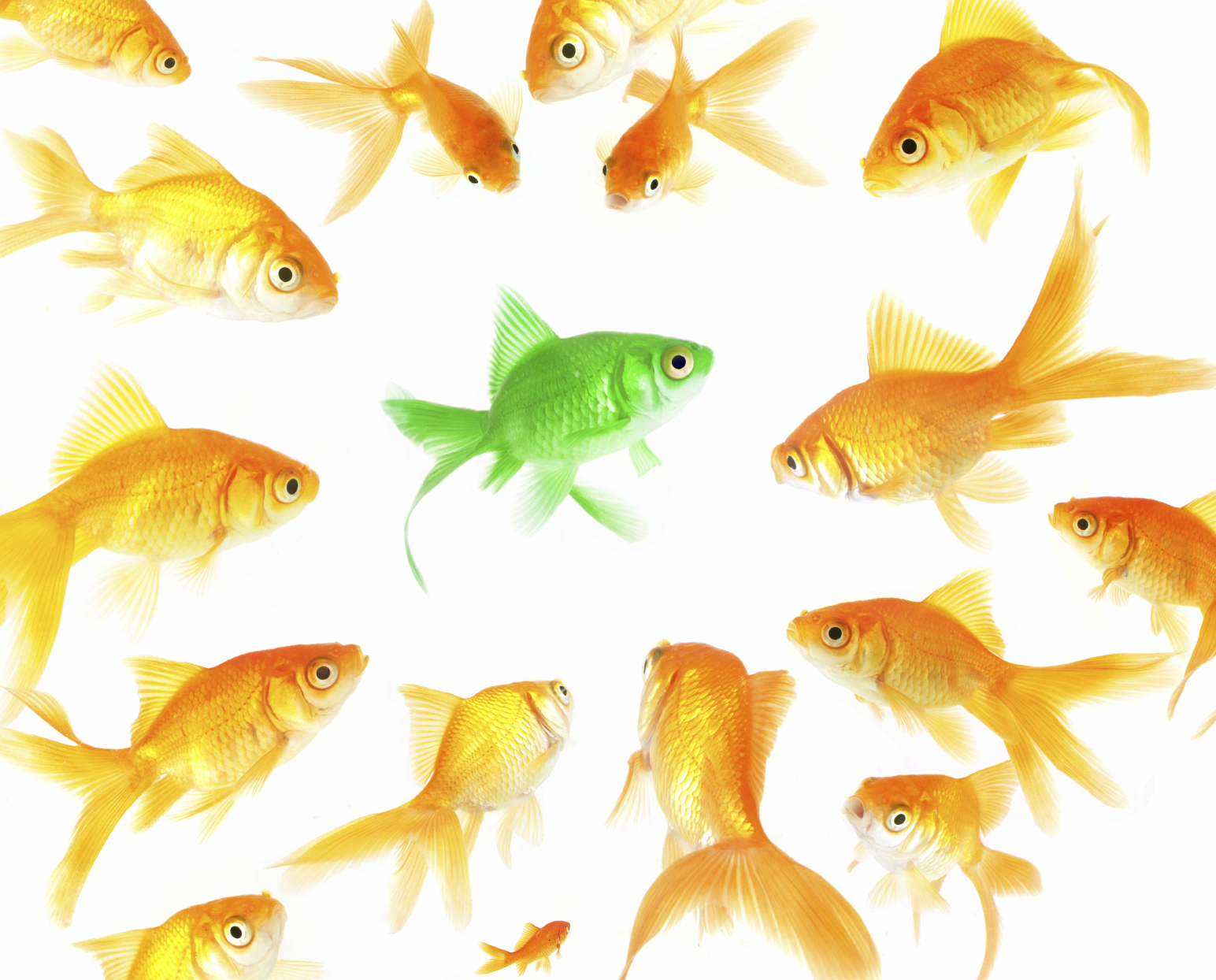 Apprenticeship (Paraphrased from Title 5 sec. 53413)
Strong Workforce Program calls for exploring the expanded use of apprenticeship.

ASCCC task force on apprenticeship established.

BOG is to rely primarily  on the advice and judgment of, appropriate apprenticeship teaching faculty and labor organization representatives (Ed Code §87356).

Credit Apprenticeship
Associate degree, plus four years of occupational experience, or 
The possession of:
6 years of occupational experience
A journeyman's certificate in the subject matter area to be taught, and
Completion of 18 units of degree applicable course work, in addition to apprenticeship credits.

Noncredit Apprenticeship
Meeting credit apprenticeship MQs, or
Possession of:
A high school diploma
6 years of occupational experience in the occupation to be taught, including at least two years at the journeyman level
60clock hours or four semester units in materials, methods, and evaluation of instruction. (May be concurrent during the first year of employment as an apprenticeship instructor).
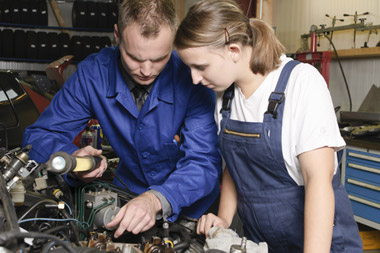 Faculty Interns(Paraphrased, Title 5 sec. 53502)
Strong Workforce Program calls for expanding use of faculty interns in CTE.

Defined in Title 5 §§53500-53502, with the overarching purpose of enhancing recruitment in disciplines where recruitment is difficult and need is anticipated and to increase faculty diversity.

Internships limited to two years.

Interns must be under the direct supervision of a faculty mentor who is legally qualified to teach the course or provide services, with substantial direct in-class supervision.

For master’s disciplines, must be enrolled in a graduate program at CSU, UC, or accredited institute of higher education, and completed half of the required coursework for the program.

For non-master’s disciplines:
Within one year of completing associate’s degree and have 6 years industry experience
Completed the associate’s degree and completed 5 years of industry experience
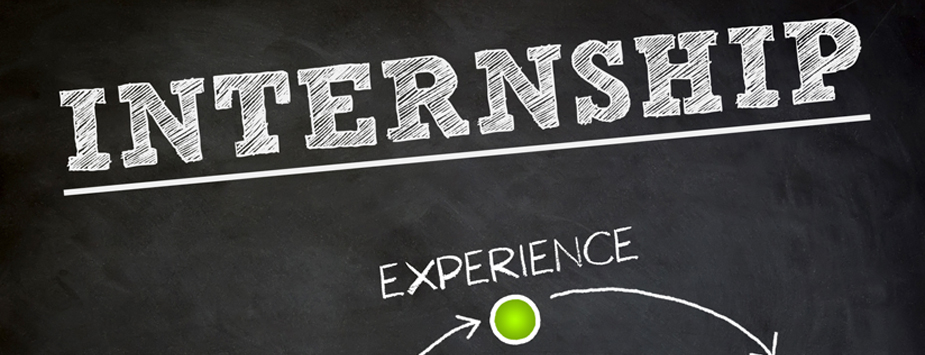 Local Qualifications May Exceed State MQs
A district may establish additional qualifications that are more rigorous than the state-established MQs. 

However, local MQs cannot be less rigorous than the state-established MQs. 

Local decisions to exceed state MQs should be made based on sound pedagogical and curricular reasons, not “just because.”

Beware of unintended consequences.
Discipline MQs and the Disciplines List
What is a Discipline?
Faculty must meet the MQs for the discipline of the faculty member’s assignment.

A “discipline” is defined as a grouping of courses that share common academic or vocational preparation, which are typically defined by a degree or degrees (MFA, MA, BA, AS, etc.), or specific professional preparation. 
Discipline is from the perspective of faculty preparation.
Not the same as local departments or subject areas.
Disciplines List specifies the minimum qualifications for each discipline.
Organization of the Disciplines List
“Blended” list of all disciplines, including the Title 5-defined MQs for Learning Assistance, Health Services Professionals, Apprenticeship Instructors, DSPS, Work Experience, Faculty Interns, EOPS.

List of disciplines requiring a Master’s Degree.

List of disciplines where a Master’s degree is not generally expected or available, but which require a specific Bachelor’s or Associate’s degree plus the requisite professional experience.  
This list now includes the noncredit MQs from Title 5.

List of disciplines in which a Master’s degree is not generally expected or available in that specific discipline.
These require any associate’s or bachelor’s degree plus requisite professional experience

All relevant Ed Code and Title 5 language on MQs, including for academic administrators.
Revising the Disciplines List
Reviewed and revised every two years – Proposals are submitted and received by September 30 in even years. 
Proposals received after September 30 are held until the next revision cycle.
Process will become annual if resolution 10.01 F16 is adopted at fall plenary.

Revisions can be proposed by:
Local senates…should be initiated by faculty discipline experts.
Faculty through discipline or professional organizations.

Proposals require consultation with statewide discipline organizations.

Proposals must have a second from a senate from another district!

Vote at spring plenary in odd years.

ASCCC consults with CCC constituencies and makes recommendations to BOG. 

BOG shall rely primarily on the ASCCC – Ed Code §87357.
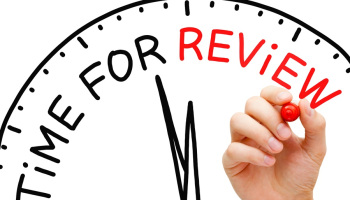 Reasons to Modify the Disciplines List
Changes within the profession or discipline.

Clarification or elimination of confusion and ambiguity.

Inclusion of new degrees, alternate titles for existing degrees, or elimination of inappropriate degrees.

Continual use of the equivalency process to hire under a specific discipline.

Assurance of the maximum degree of flexibility for the discipline while maintaining its integrity.
Local Equivalency Process Required
Governing boards may grant faculty equivalency to the minimum qualifications.

Every district must have an equivalency process, with process, criteria, and standards by which the governing board determines that faculty possess qualifications at least equal to the minimum qualifications (Ed Code §87359).

“The process, as well as criteria and standards…shall be developed and agreed upon jointly by …the [local] governing board and the [local] academic senate” and “that the governing board relies primarily upon the advice and judgment of the academic senate” (Ed Code §87359/Title 5 §53430).

Beyond that, there are no other specific requirements in Ed Code or Title 5.
Equivalency Principles
Equivalent to the minimum qualifications means equal to the minimum qualifications, not nearly equal. 

The applicant must provide evidence he or she has attained the skills and knowledge equal to the degree and/or any required professional experience:
Evidence of specialized coursework and /or requisite professional experience required for the degree listed in the Disciplines List.
Evidence that he or she has attained the breadth of coursework or experience equal to the general education component of an earned associate’s or bachelor’s degree. 
For non-master’s disciplines, evidence that the requisite professional experience is equivalent to the required full-time experience required for the discipline.
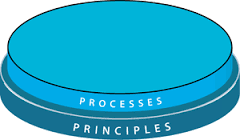 Equivalency Principles
Faculty members exemplify to their students the value of an education that is both well-rounded and specialized and has consistently defined associate’s degree parameters. 
Faculty should act as models for students by demonstrating a breadth of general education knowledge and a depth of knowledge that is discipline specific. 

Eminence should not be used as the sole criteria for granting equivalence (ASCCC Resolution 10.01 SP09). 

No provisional or conditional equivalency should exist.
Equivalency Process
Procedures established by agreement between local senates and boards of trustees for each district.
In multi college districts, the criteria for equivalency must be the same at all colleges in the district. 

Discipline faculty help determine discipline-specific equivalency criteria.

Process needs to be clear, fair, and equitably applied.

Burden of proof belongs to the applicant. 

Note: Equivalency not required for possession of degrees higher than required for the discipline.
For example, someone with a Ph.D. in English exceeds the MQs for English and is therefore qualified to teach courses assigned to the English discipline.
Equivalency Process – Role of HR
Helping applicants navigate the process

Collecting and forwarding equivalency applications to the senate or equivalency committee (local processes may vary).

Ensuring completeness of applications in accordance with the requirements of the local equivalency process.

Recording the outcomes of equivalency actions.
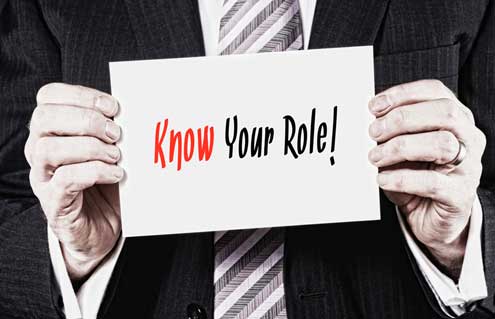 Single Course Equivalency?
Single Course Equivalency Is Not Permitted
Ed Code and Title 5 refer to qualifications in terms of disciplines not courses or subject areas within a discipline (Ed Code §87357; Title 5 §53410 and §53430).

Legal Opinion L 03-28, Chancellor’s Office Legal Division reinforces that single course equivalency is not permitted.

Faculty are hired to teach within disciplines and are therefore qualified to teach all courses assigned to that discipline.
What is Equivalent to a Master’s Degree?
What is equivalent to a master’s degree in history, biology, or physics?

Is it enough to complete all of the required coursework?

Is there an equivalent to a thesis or summative project at the end of the master’s program?

These are questions that your local equivalency process needs to address. Remember that granting equivalency to a faculty member means that there background is equivalent to the minimum qualifications listed in the Disciplines List!
What is Equivalent to a Bachelor’s Degree or Associate’s Degree?
Has the applicant completed coursework equivalent to the subject-specific coursework for the degree, or completed work experience equivalent to that required coursework?

Has the applicant completed coursework or work experience equivalent to the GE component of an earned bachelor’s or associate’s degree?
Equivalent to an Associate Degree?
Title 5 Section 55063 defines the components of the Associate’s degree as follows: 

Competency in reading. 
Competency in written expression at the level of Freshman Composition. 
Competency in mathematics at the level of Intermediate Algebra. 
At least 18 units of major preparation. 
At least 18 units of general education in the areas of 
Natural sciences
Social and behavioral sciences
Humanities
Language and rationality.
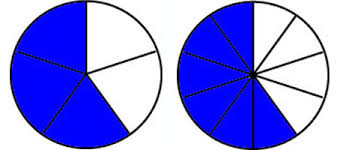 Using work experience for equivalency?
How could ”work experience” be used for equivalency?

How could work experience be defined locally? Title 5 §53404 definition may provide guidance:
Years of experience are based on full-time work.
May be unpaid if experience is substantially similar to paid experience.
Professional experience allows teaching experience to be counted; occupational experience (required for apprenticeship) does not.
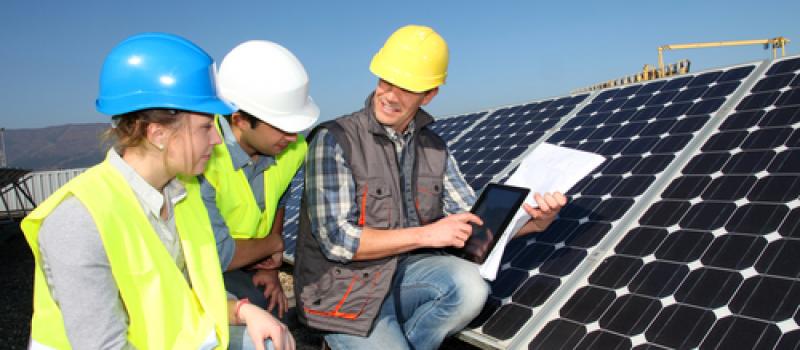 Eminence
Some considerations when using eminence:

Eminence should not be used as the sole criteria for granting equivalency (Senate Resolution 10.01, S09). 

Documented regional or national peer-reviewed publications authored by the applicant. 

Documented regional or national publications regarding the applicant’s work product. 

National awards pertaining to the discipline. 

Formal action by the academic senate at large. 

Local criteria for using eminence should be explicitly spelled out and documented so that they are equitably applied.
Herbie Hancock
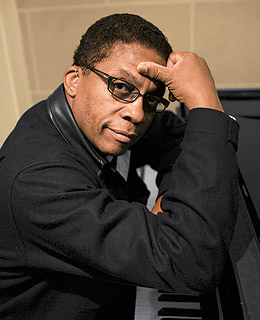 [Speaker Notes: That’s Herbie Hancock in the picture, by the way.]
Eminence
Imagine that a world famous fashion designer would like to teach a class at your college. This designer has won many awards for her work in the fashion industry, and her collections are regularly featured at shows in Paris, Milan, and New York. She attended college but dropped out during her second year to pursue a career in the fashion industry. 
Would your college hire this fashion designer on equivalency?
What criteria would you use to establish that the body of work is equal to the MQs in Fashion and Related Technologies?
[Speaker Notes: Do we use MQs as the sole basis for hiring?]
Minimum Qualifications for Fashion and Related Technologies
Any Bachelor’s degree plus two years of professional experience, or any associate’s degree plus six years of professional experience.



Note: the professional experience must be directly related to the teaching assignment (Title 5 §53410).
Food for Thought
Are these mutually exclusive goals?
An equivalency process that expands teaching opportunities to industry experts. 
An equivalency process that ensures that qualified people are hired as faculty.
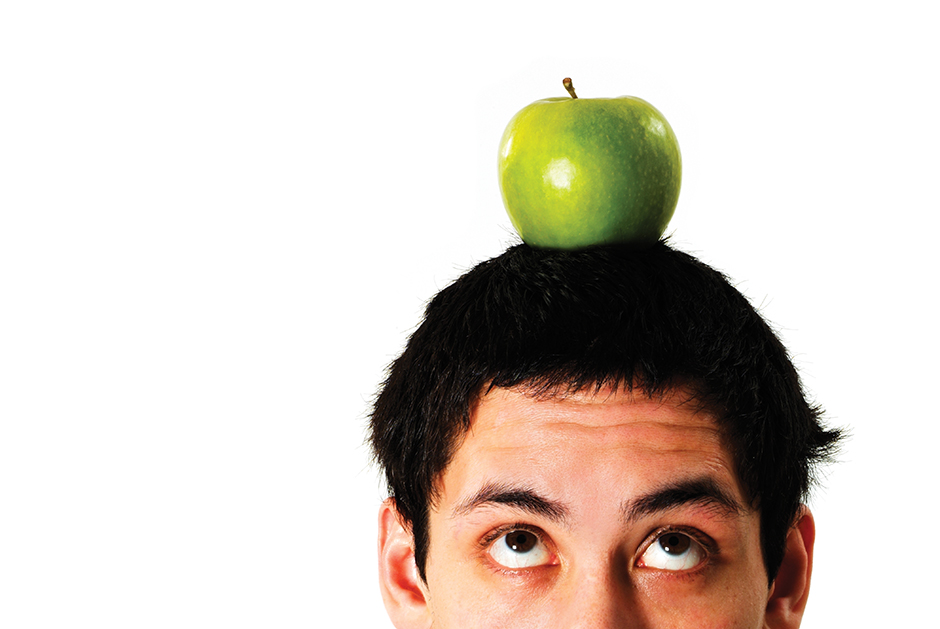 Assigning Courses to Disciplines –Where Curriculum and MQs Meet
Identified in Title 5 section 53200 as an academic and professional matter within curriculum:
	(c) “Academic and professional matters” means the following policy development and 	implementation matters:
		(1) curriculum, including establishing prerequisites and placing courses within disciplines;

Determines the minimum qualifications necessary to teach a course.

Determined by local process, but Senate has regulatory authority.

Local process should include discipline faculty expertise with review and oversight by local Curriculum Committee, Senate, or both. 

Curriculum Committee is often charged with overseeing this process, but other models exist. 

Note: Assigning courses to disciplines is not equivalency.
Courses, Disciplines, and MQs – Oh My!
Discipline 
Defines required academic preparation and professional experience for faculty
Assignment of Course to Discipline Defines the MQs needed to teach the course.
Courses
What the faculty teach…curriculum!
Local Disciplines Assignment
A district may locally assign any discipline on the state list for local use, but they do not have to use any particular discipline.

For instance, if a district has not locally adopted the discipline of Art History, it could assign all of its Art History courses to the discipline of Art. 

In this case, the MQs for Art History classes in that district would be those defined for the Art discipline, not the Art History discipline (unless/until the district chose to change this).
Three Examples of Assigning Courses to Disciplines
Course assigned to a single discipline. 
Example: ENGL 101 assigned to English. The minimum qualifications for English provides adequate preparation to teach the course content. 

Course assigned to more than one discipline with an “or”  
Example: ARTS 101 assigned to Art or Graphic Design. The minimum qualifications for either discipline provide adequate preparation to teach the course content. 

Course assigned to more than one discipline with an “and” 
HUMA 120 assigned to Humanities and Ethnic Studies. The minimum qualifications for both disciplines together provide adequate preparation to teach the course content.
Conflicts When Assigning Courses
Imagine that the faculty in your physics department want to create a new course on the Philosophy of Science and would like this to be a physics course.

The philosophy faculty object to the placement of the course in physics and believe that the course should be part of philosophy.

How does your local process deal with conflicts like this?
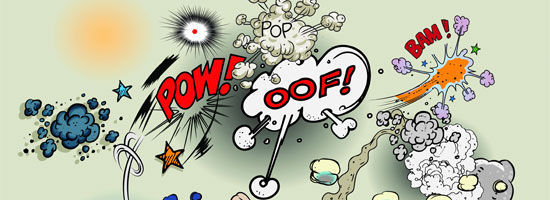 Multi-College Districts
While some multi-college districts have common courses, others do not.

Since your district has one set of minimum qualifications, similar courses should be placed in the same discipline(s), even if they are called different things.

Your local process may be different than those in single college districts
Questions?
John Freitas – freitaje@lacitycollege.edu
John Stanskas – jstanskas@valleycollege.edu
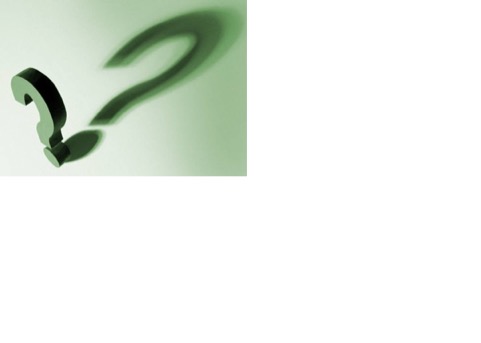 Resources
Equivalence to Minimum Qualifications, ASCCC, adopted Spring 2016

Minimum Qualifications for Faculty and Administrators in the California Community Colleges, Chancellor’s Office (2014)

Disciplines List Revision Handbook, ASCCC (2014)

CCCCO Legal Opinion L 03-28 on single-course equivalencies.

Additional Disciplines List resources, including an archive of past Disciplines Lists  are found at http://asccc.org/disciplines-list.
A Closing Thought…
“The Academic Senate believes that faculty members must exemplify to their students the value of an education that is both well-rounded and specialized.”


Equivalence to Minimum Qualifications, adopted by the ASCCC, Spring 2016
Thank you!